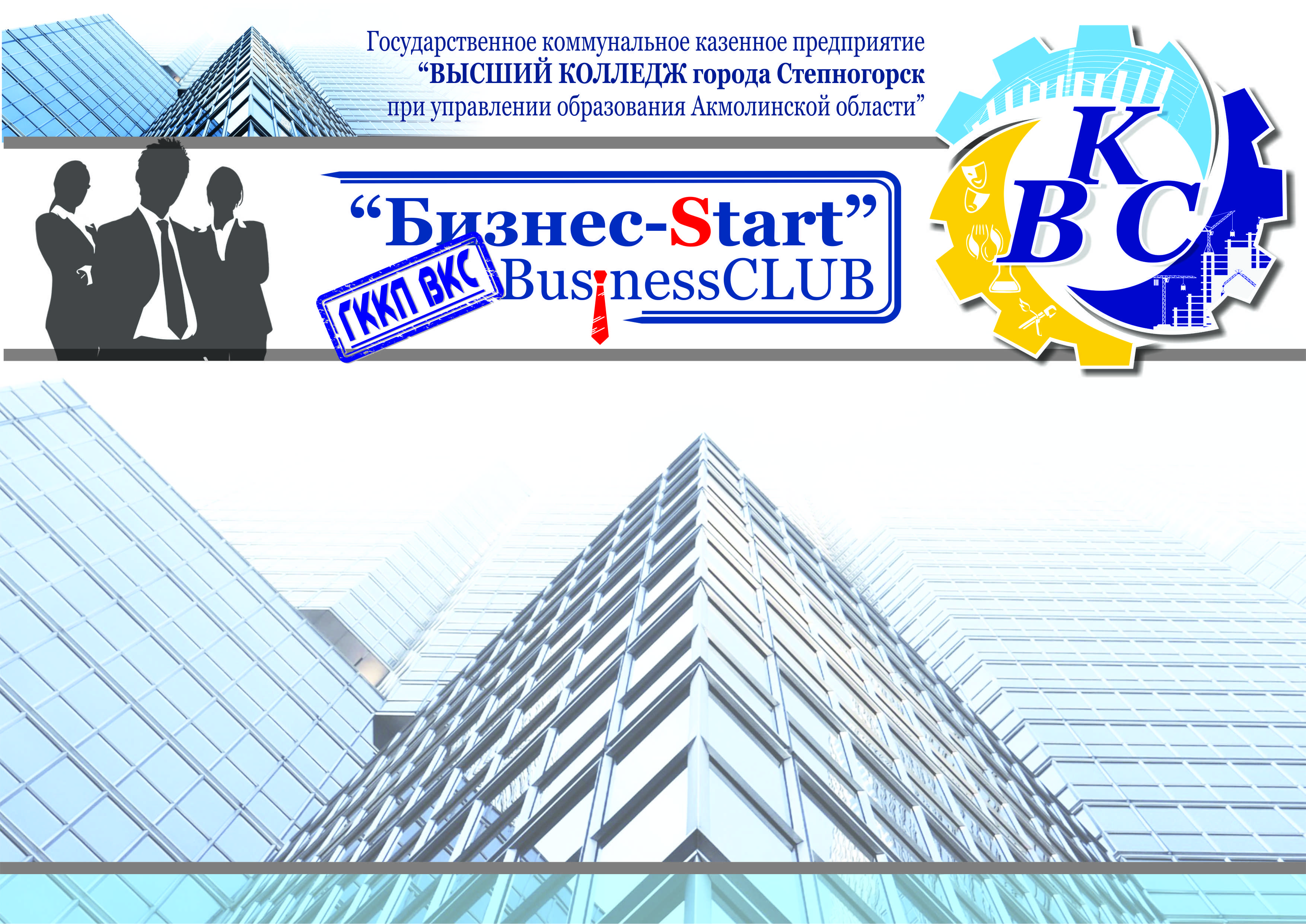 О клубе «Бизнес-Start»
Бизнес-клуб «Бизнес-Start» создан на базе ГККП «Высший колледж города Степногорск» в ноябре 2021 года.
Руководителями клуба являются преподаватели экономических дисциплин и основ предпринимательской деятельности Нуржаксина Айдана Газизовна,                                                        Стригун Софья Дмитриевна, Прядеин Антон Сергеевич
В бизнес-клубе состоят 20 студентов 2-3 курсов.
Бизнес-клуб «Бизнес-Start» ориентирован на подготовку специалистов для сферы малого и среднего бизнеса, повышение их квалификации, а так же создание субъектов молодежного предпринимательства и их участие в конкурсах и грантах государственных организаций и фондов, общественных организаций и частных предприятий, посредством создания условий для развития,  навыков сотрудничества, профессиональных компетенций студентов.
Цель клуба «Бизнес-Start»
Целью деятельности бизнес-клуба «Бизнес-Start» является продвижение и реализация прогрессивных идей в бизнесе, инновационных решений, способствование созданию субъектов молодежного предпринимательства и их стабильному росту.
План работы бизнес-клуба
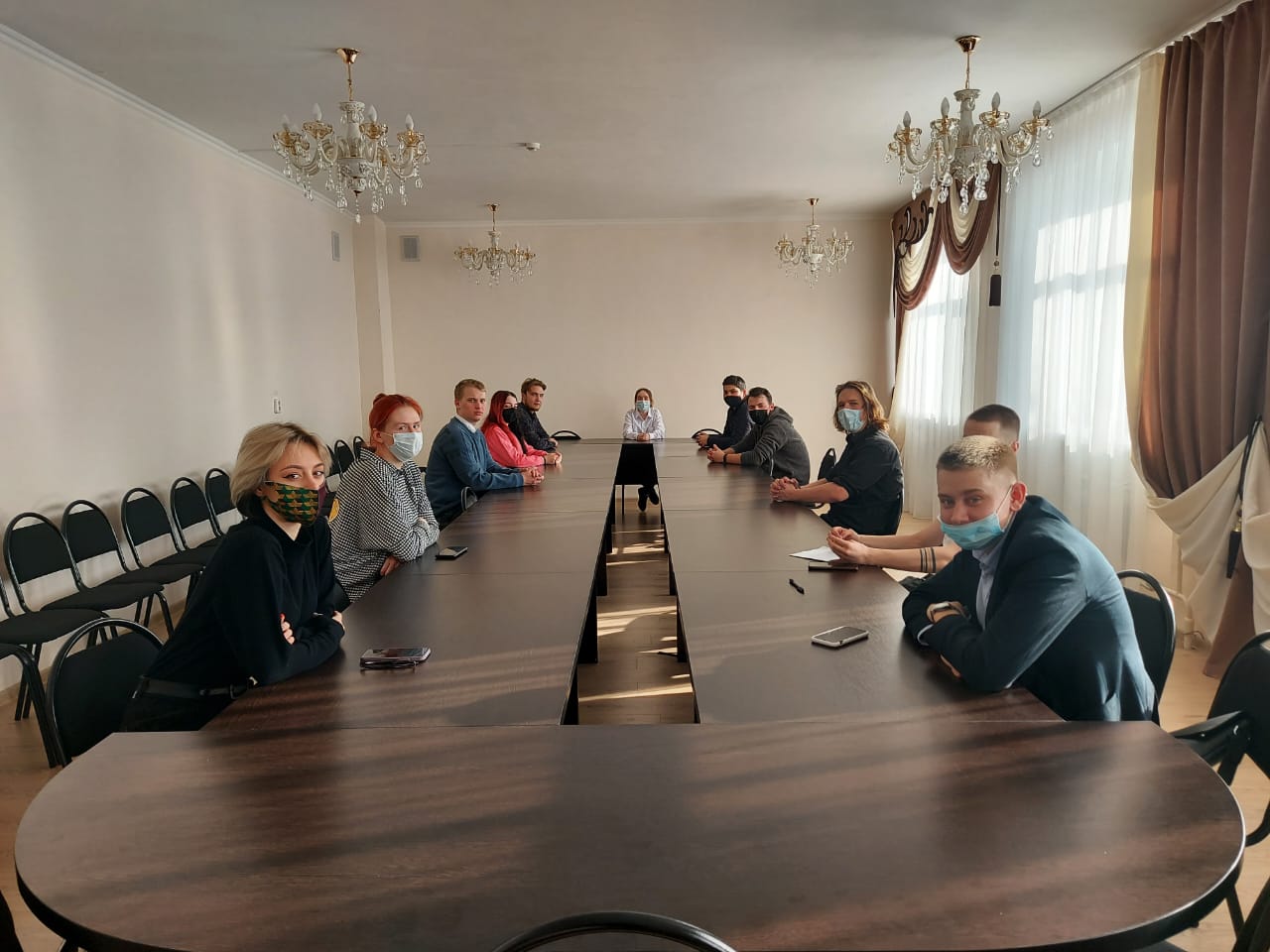 Реализуемые проекты
Мы за культурный туризм 
Проведение мастер-классов «Заливка эпоксидной смолой»
Проведение квестов
Мы за культурный туризм
Проект находится на стадии разработки
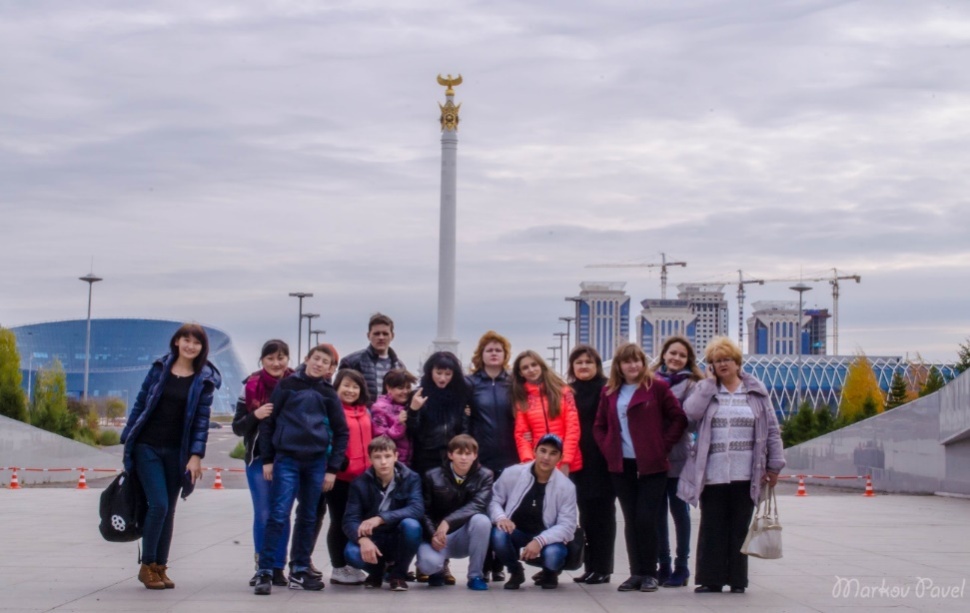 Шенбек Анастасия, группа 3ХЛ-19
Мы за культурный туризм
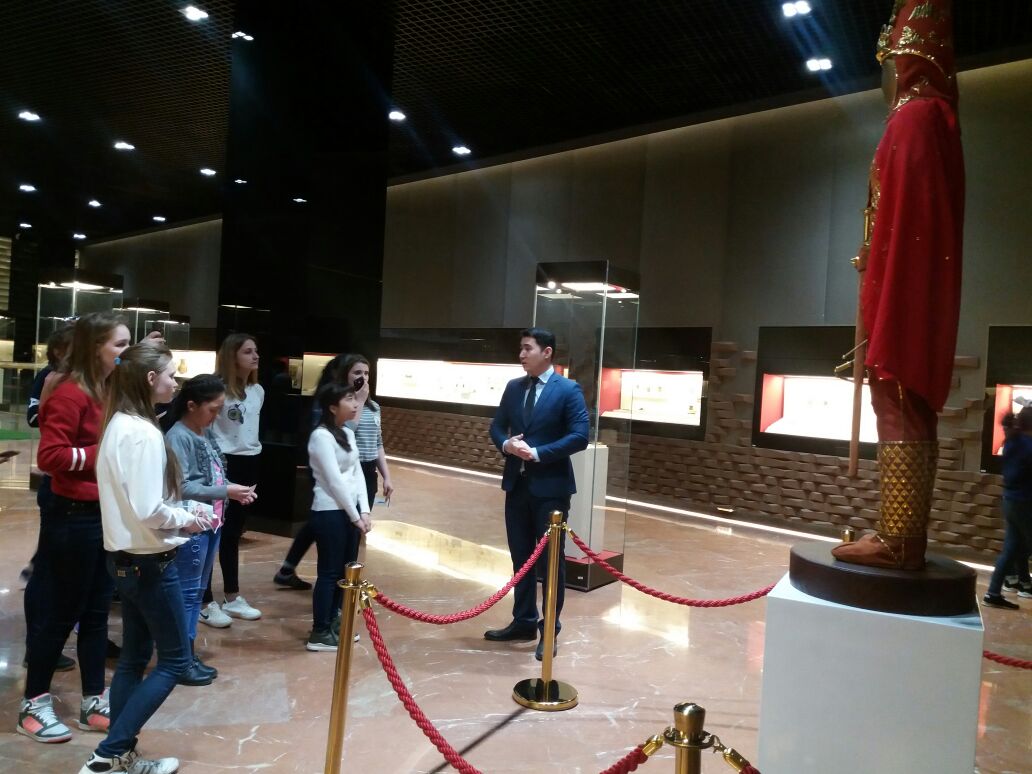 Преимущества проекта: 
создание положительного имиджа внутреннего туризма для юного поколения, 
повышение культурно-образовательного уровня студентов,
ознакомление с историей, культурой и бытом нашей страны.
Проведение мастер-классов «Заливка эпоксидной смолой»
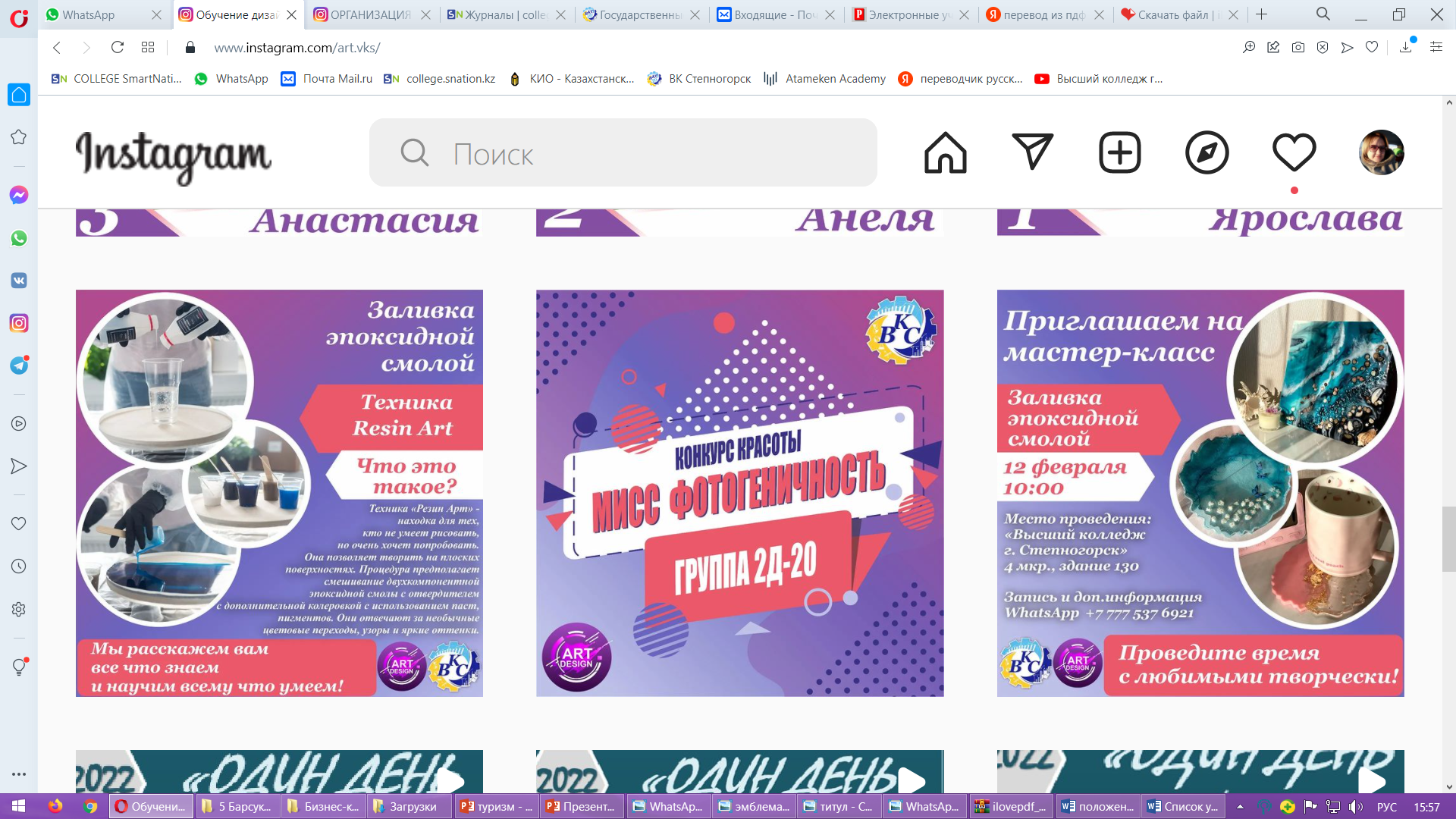 Студенты группы 
2Д-20 совместно с преподавателями Габченко В.А., Примак А.А., 
мастерами Хлыбовой Г.А., Шевченко Т.О.
Проект успешно реализуется
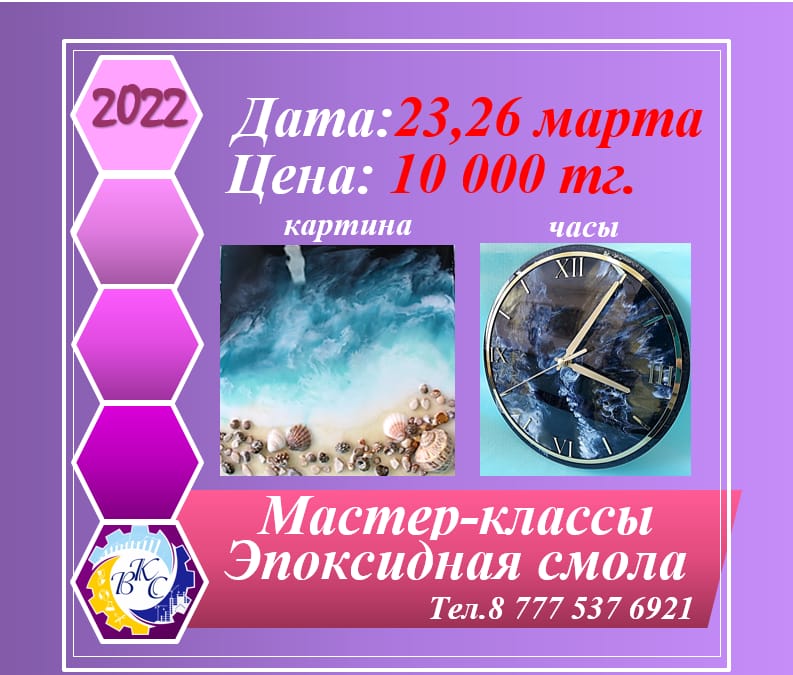 Проведение мастер-классов «Заливка эпоксидной смолой»
Преимущества проекта: 
-Занятость молодежи и населения города
-Развитие творческих способностей
-Предоставление места для обучения, отдыха и общения
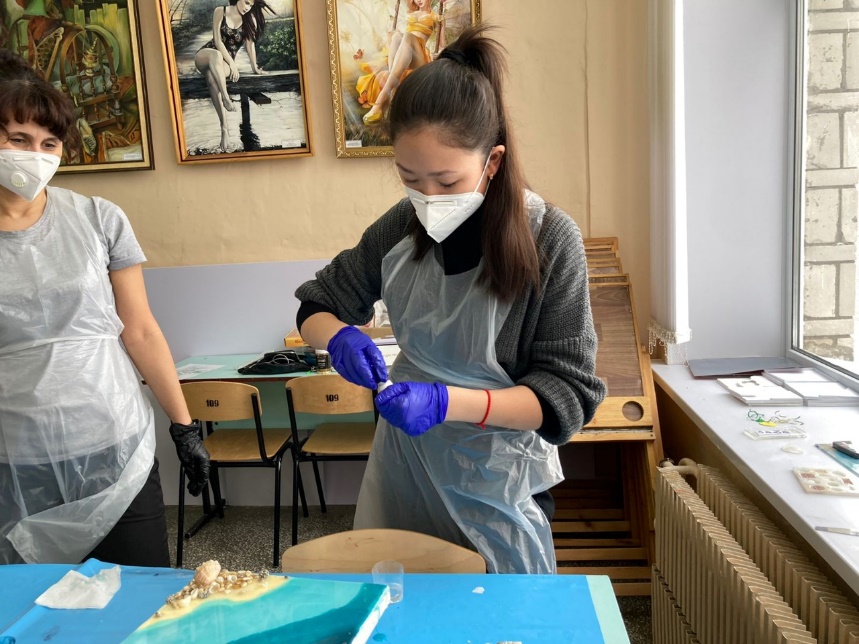 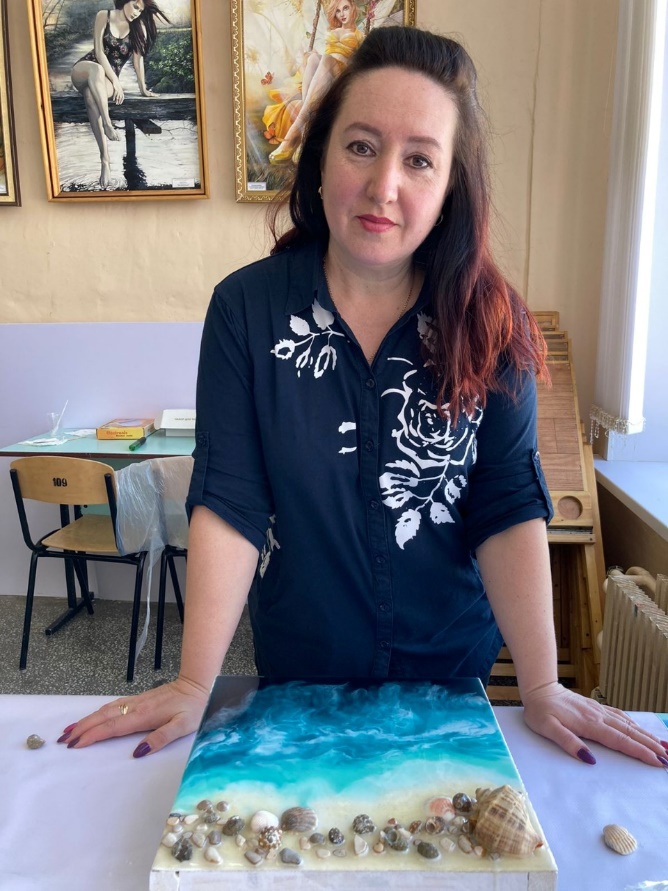 Проведение квестов
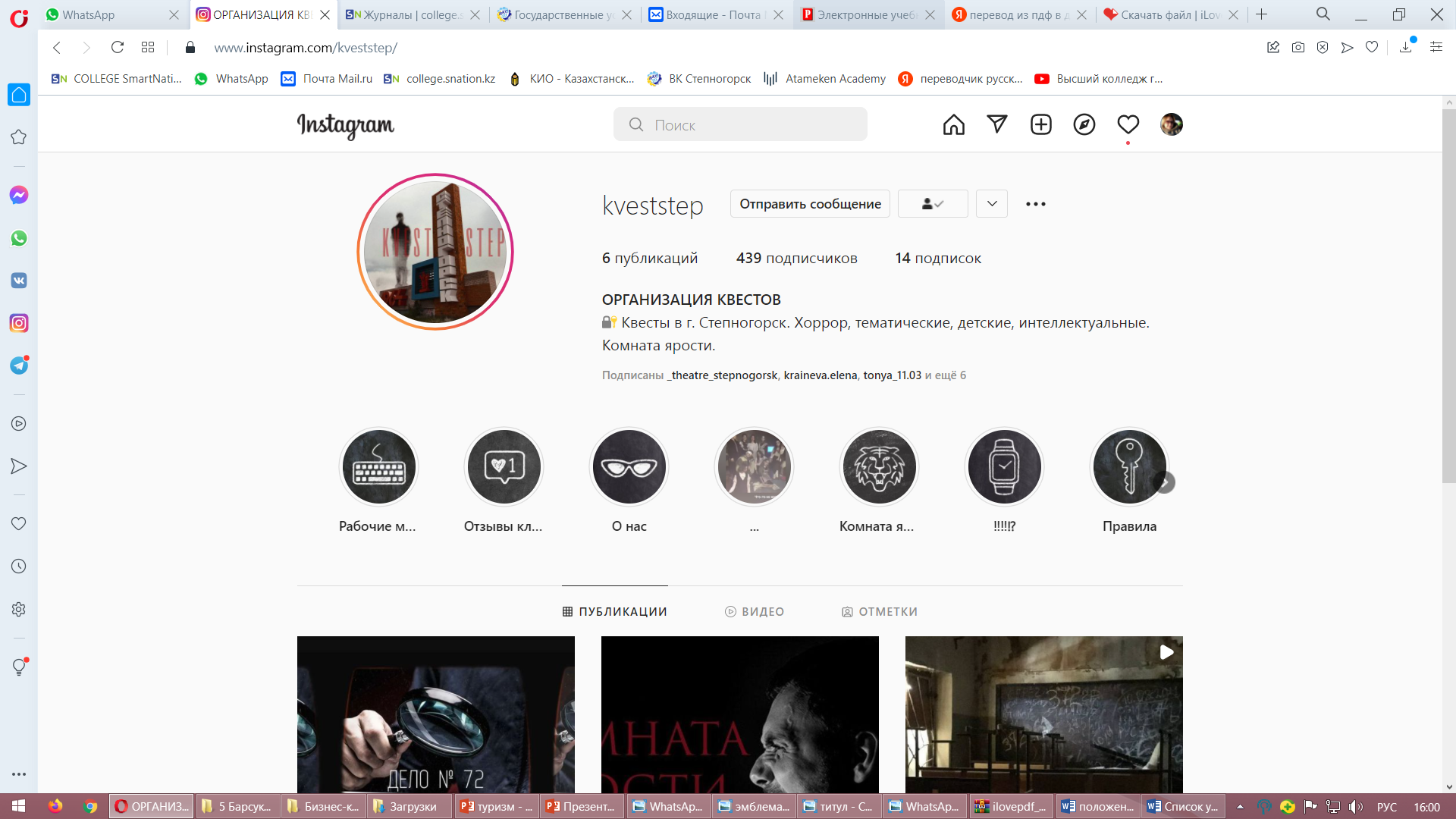 Студенты группы 
3СКД-19 совместно с преподавателем 
Титовским Дмитрием Владимировичем
Проект успешно 
реализуется
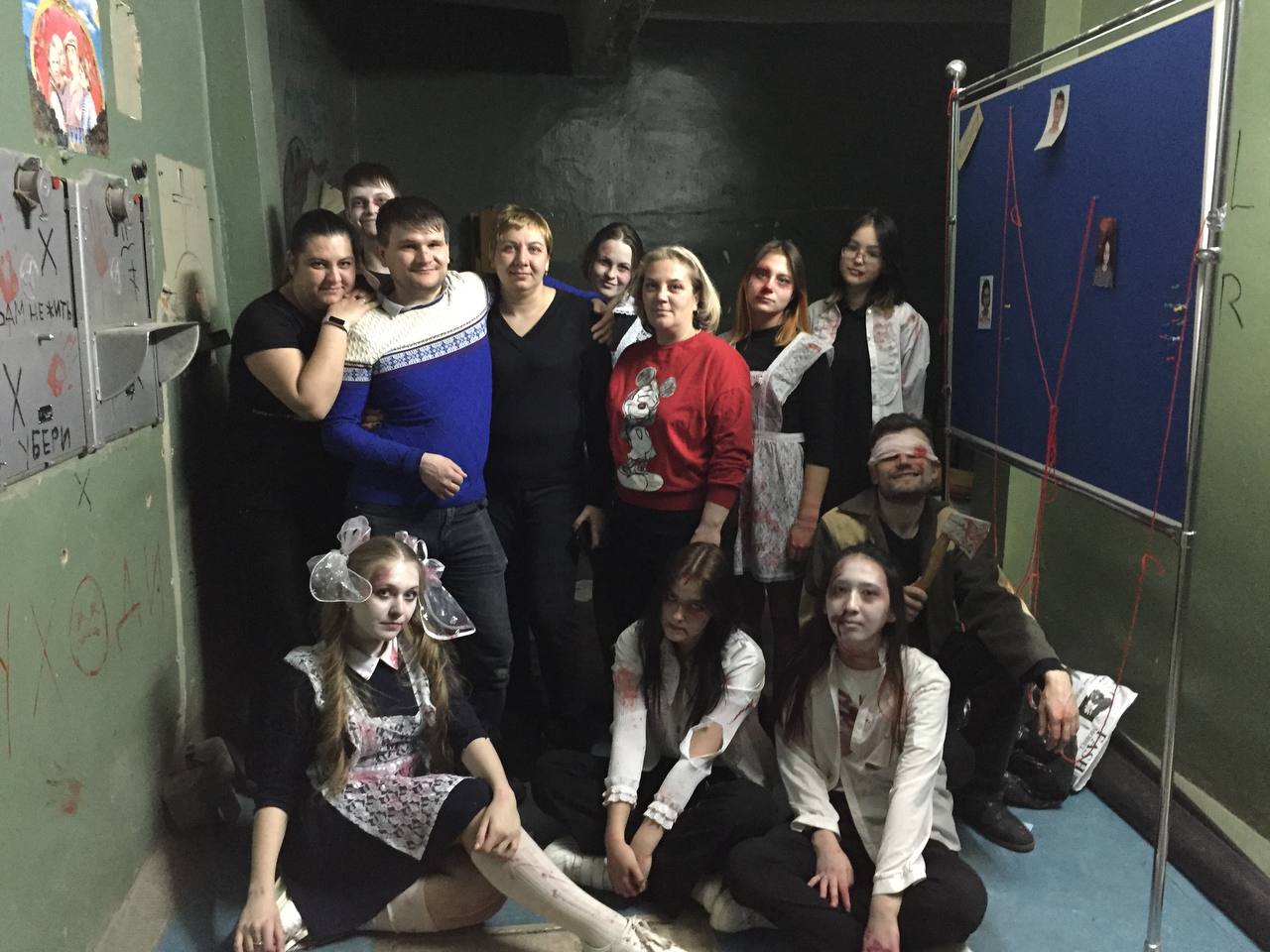 Проведение квестов
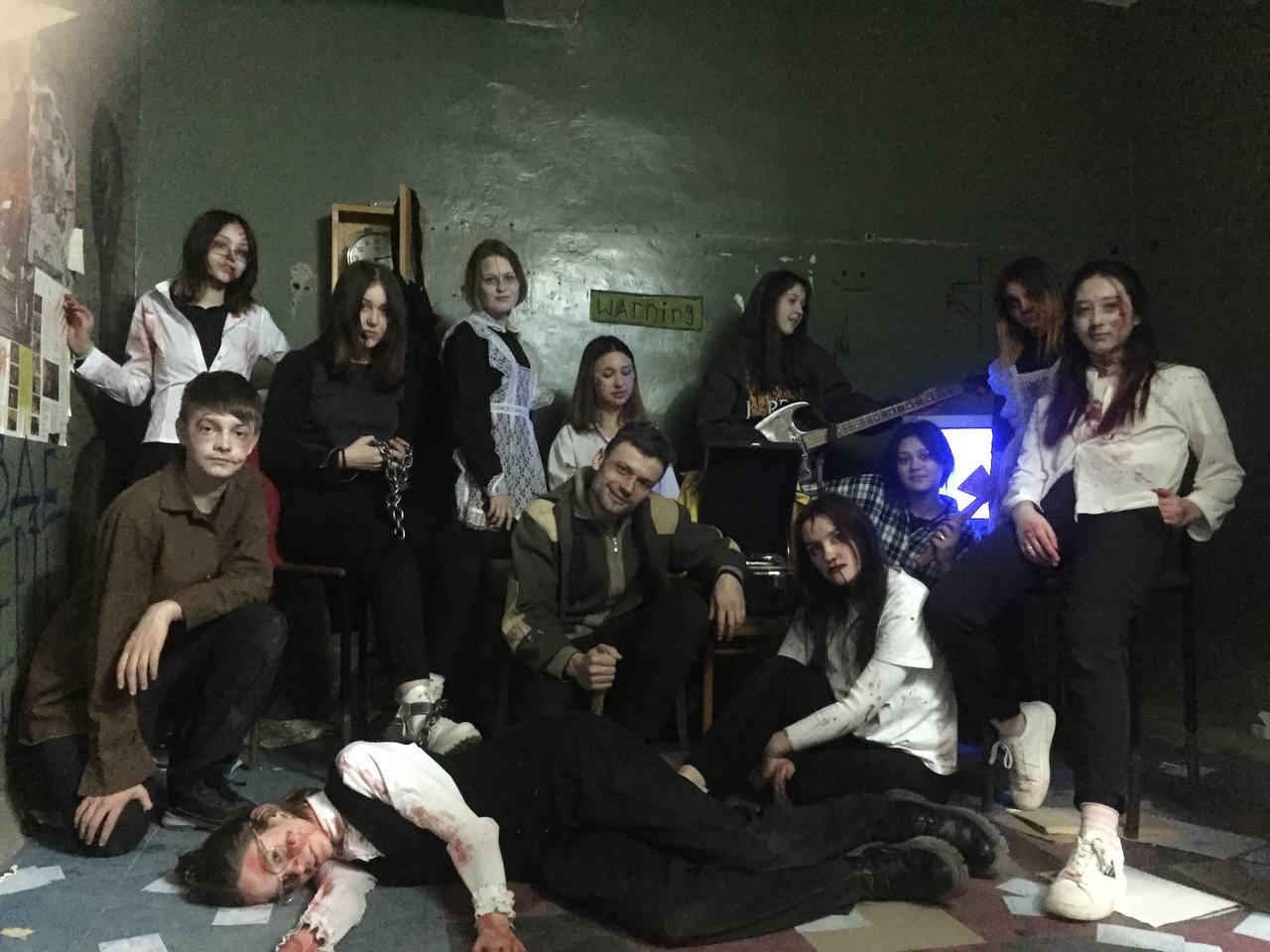 Преимущества проекта: 
-Развитие и закрепление профессиональных навыков студентов по специальности «Социально-культурная деятельность»
-Предоставление места для досуга и отдыха студентам и жителям города
-Создание базы практики для студентов
Сотрудничество
Палата предпринимателей «Атамекен»
Молодёжный ресурсный центр города Степногорска
ОФ Janaurpaqstep
Предприниматели города Степногорск
Спасибо за внимание